Dress For Success!
What TO Wear:
Dress Pants
Nice Shirt or Polo
Dress Shoes
Neutral Make-Up and Simple Accessories
What NOT to Wear:
Sweatpants
Messy Hair
Mismatched Clothes
Distracting Makeup or Jewelry
Hats
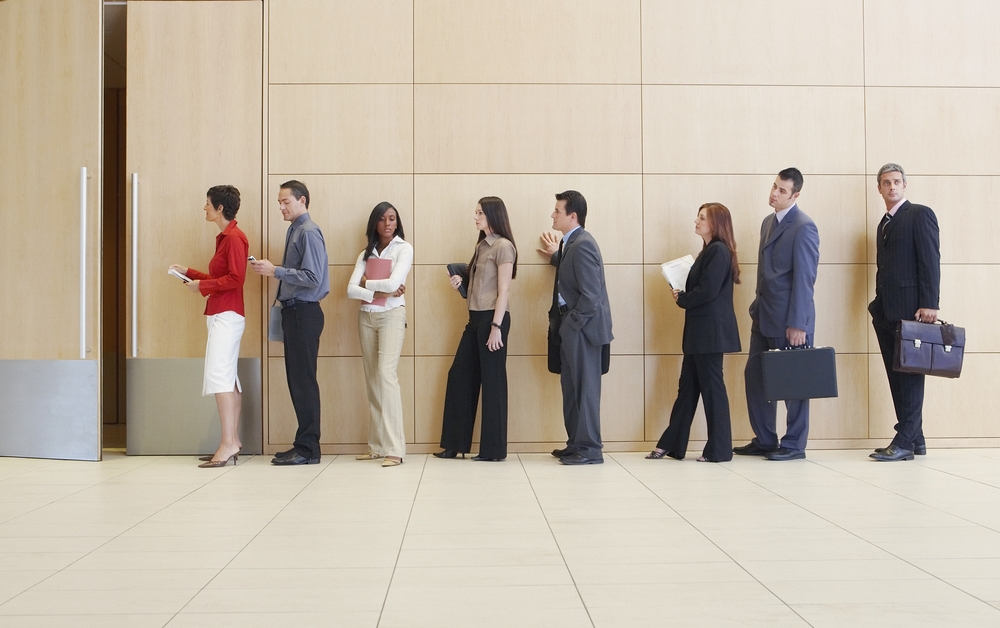 [Speaker Notes: This would be appropriate for your first “big girl or big boy” job interview - if you were to interview for a part time position, nicer pants and shirt would be appropriate. No need for a suit to interview for Fareway! But look professional and clean - don't make them question your outfit!]
What age can you legally start working in the state of IOWA?
Answer: 14
What Iowa’s minimum wage?
Answer: $7.25
What is the purpose of a Reference?
Answer:  An individual that serves as the point of contact for employers seeking to verify or ask questions about a potential employee's background, work experience, or work ethic.
List 3 people that could be a reference for you?
Answer: Teachers, Coaches, Neighbors, Church Leaders, Friends Parents, Past Employers, etc.
The Cover Page is the front document of your portfolio, what information needs to be provided:

1.


2.



3.
First and Last Name


Way to Contact you


Position you are applying for
Job Applications should be filled out with what 
2 colors of ink?
Answer: Blue or Black
What is the purpose of a cover letter?
Answer: Give examples of your skills, abilities, and work experiences
What is the purpose of a Job Application?
Answer: provide personal background information with references
True or False: Cover Letter paragraphs should NOT be indented (all should line up on the left side)?
Answer: True
What documents need your signature to be valid?
Answer: Job Application and Cover Letter
What are 2 ways to address a cover letter?
Answer: 

Dear Mr./ Mrs. Store Manager
				Or
To Whom it May Concern
Which 2 documents are almost identical?
Bonus: list 2 ways they are similar
Answer: Job Application and Resume
Final Question: List 4 ways a Job Application and Resume 
are different?
Job Application
1.
2.

Resume
1.
2.